Background estimation for COMET Phase-I
Chen WU
2019/6/6
1
Outline
Introduction to COMET Phase-I
MC simulation preparation
Background estimations
Intrinsic physics background
Beam related background
Other background
Summary
2019/6/6
2
COMET Phase-I
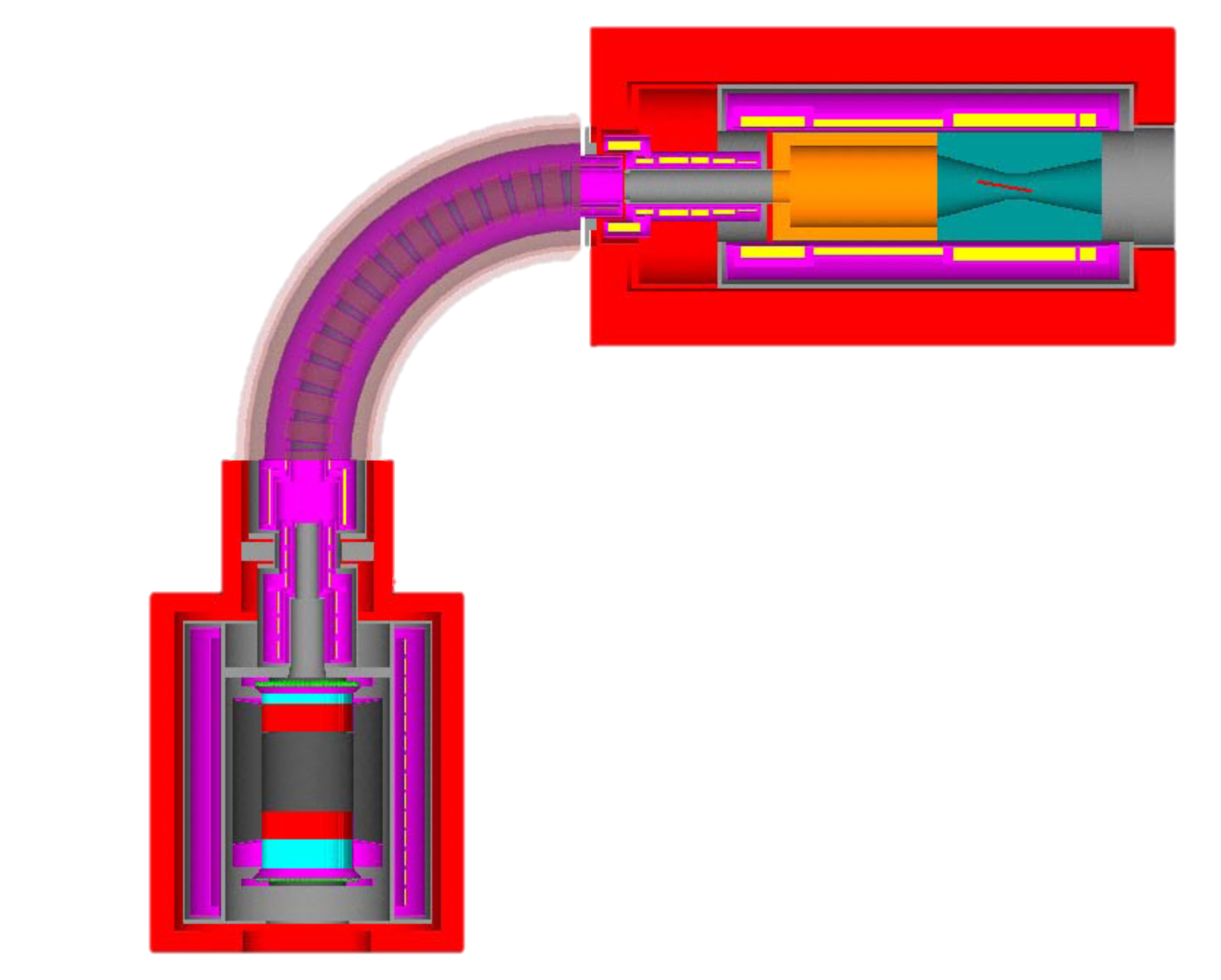 2019/6/6
COMET Phase-I
3
Beam Structure
time
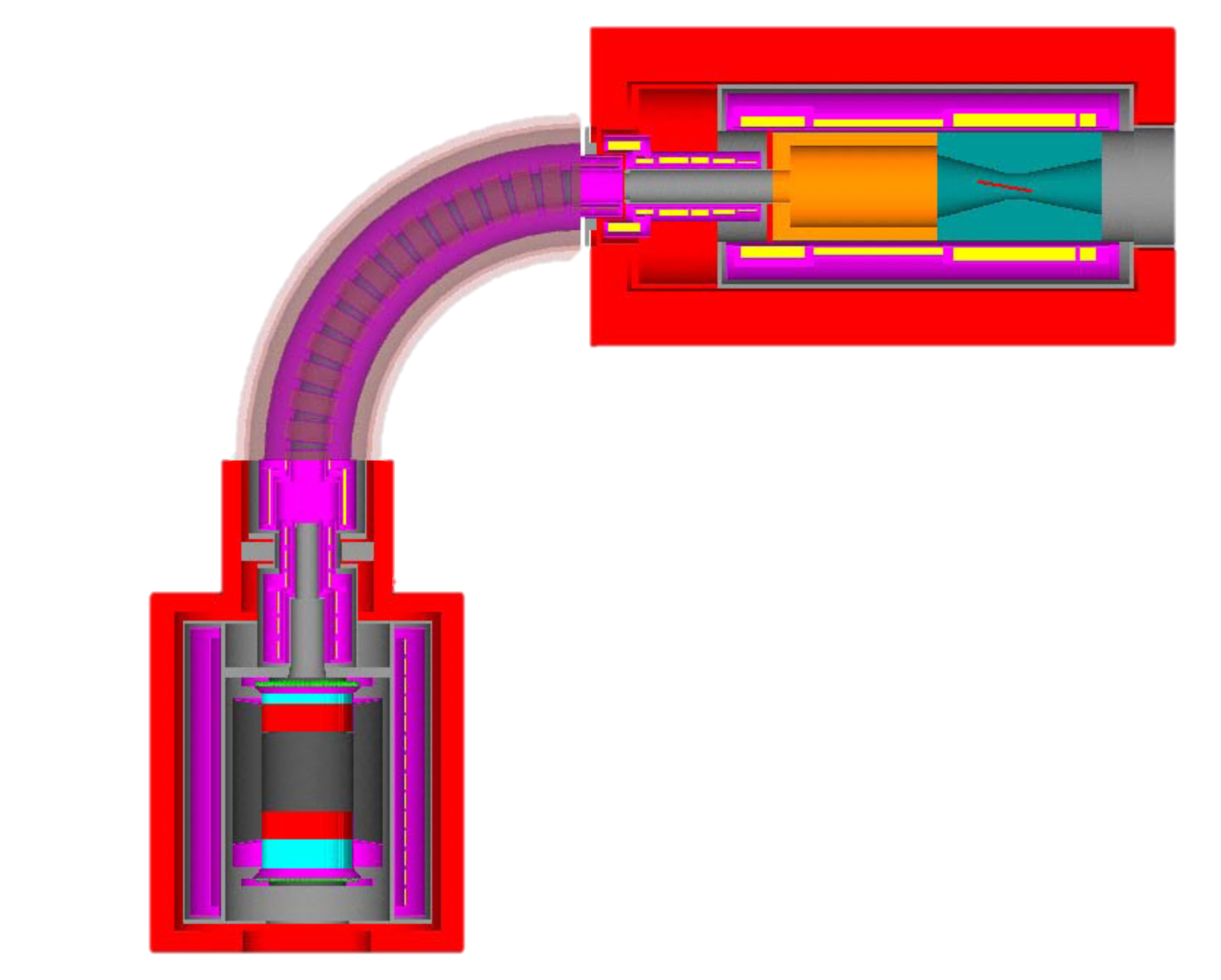 Time Window
Proton Beam
From Stopped Muons
Leaked Protons
Beam Flash
1170
Time [ns]
0
Pulsed structure matters!
2019/6/6
Sources of Backgrounds
4
Beam Simulation – Ordinary Run
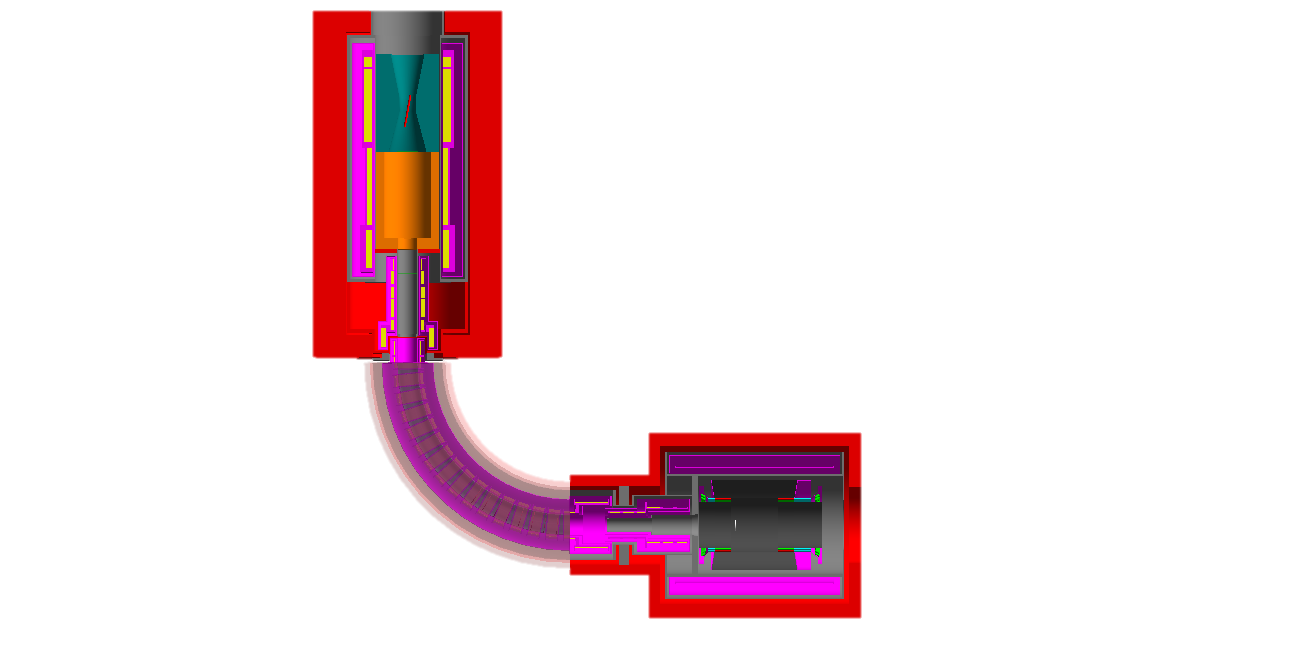 Started mass production in late 2015 on IN2P3 and IHEPCC
Motivation: cross check with ICEDUST and perform standalone optimization studies
With 5x2 times of re-seeding, final data size is equivalent to ~3000 bunches.
Still (60 cm , 2 cm) target in this simulation.
CyDet are set as black hole for consecutive CyDet studies
Collimator: Vertical option
2019/6/6
5
Beam Simulation – Stable Pion Run
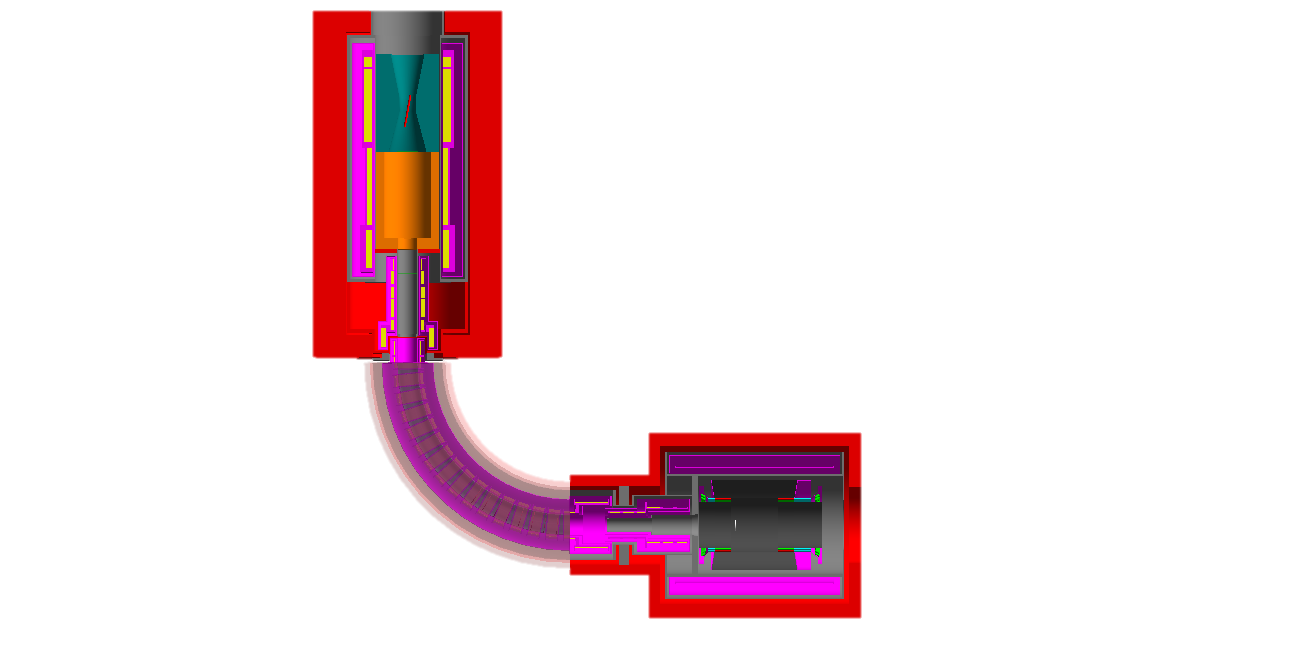 Still (60 cm , 2 cm) target in this simulation.
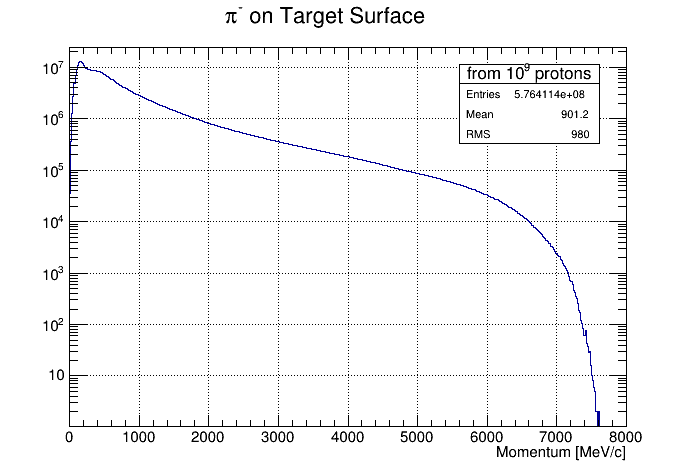 To generate enough late arrival pions, decay mode of pion is closed and weight is assigned by calculating the decay probability.
Collimator: Vertical option
2019/6/6
6
Beam Profile
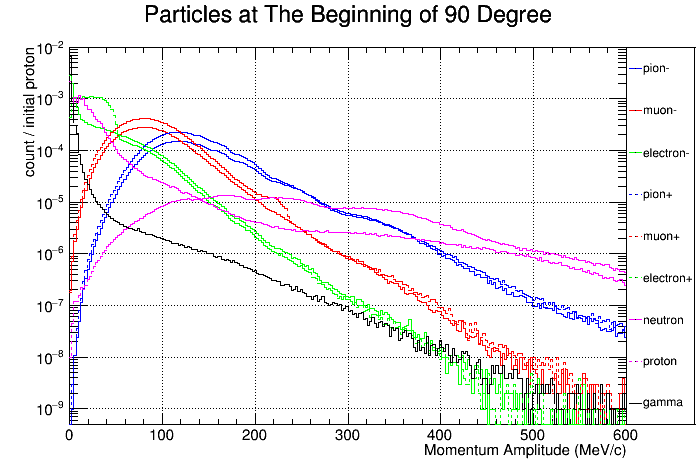 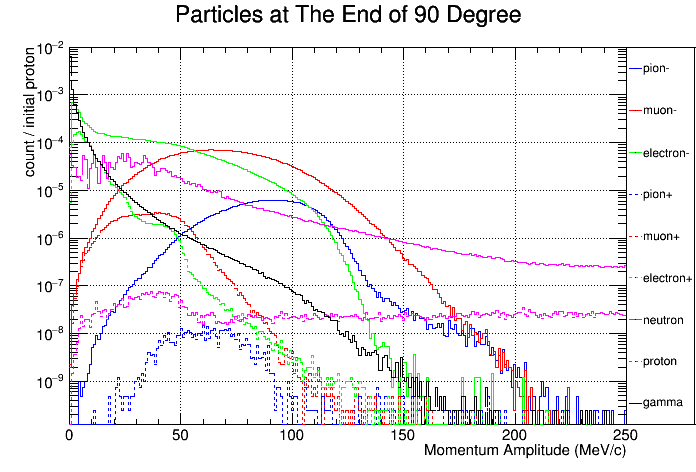 Collimator: Vertical option
2019/6/6
7
Backgrounds Estimation
Intrinsic Physics Backgrounds
Beam Related Backgrounds
Delayed
Prompt
Other Backgrounds (accidental)
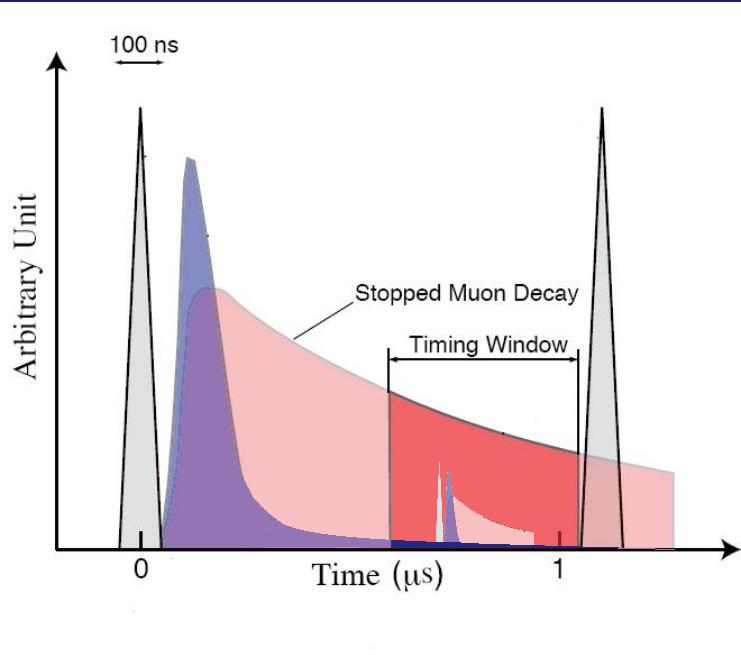 Proton Pulse
Residual
Proton
2019/6/6
Sources of Backgrounds
8
Intrinsic Physics Backgrounds
From stopped muons:
39% (in Al): decay in orbit (DIO). End point energy of electron is the same as signal energy.
The rest: Capture by nuclear.
Secondary particles are mostly protons, neutrons, low energy electrons and soft gamma rays
Seldom case: radiative muon capture (RMC) will emit a hard gamma ray, with end point energy close to the signal energy.
2019/6/6
Background Estimation
9
DIO Background
With Hideyuki
Calculated Spectrum of DIO electrons
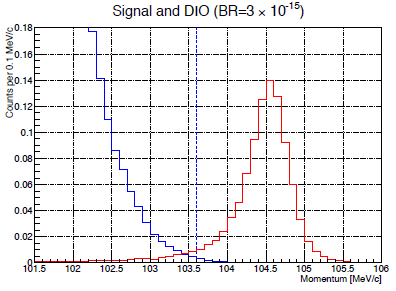 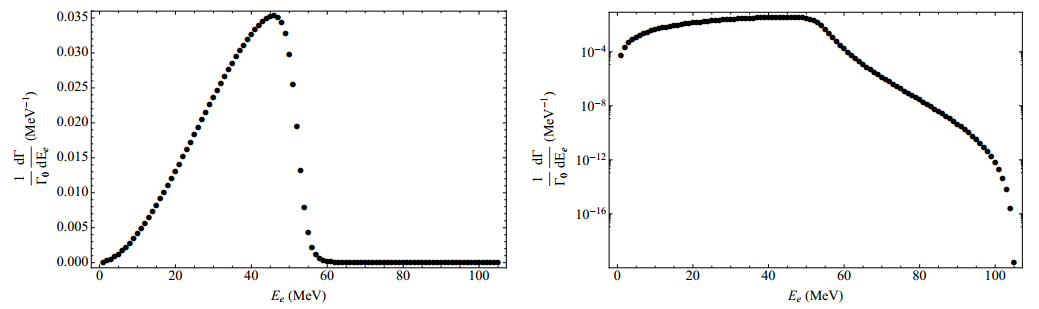 2019/6/6
Background Estimation
10
RMC Background
2019/6/6
Background Estimation
11
RMC Background
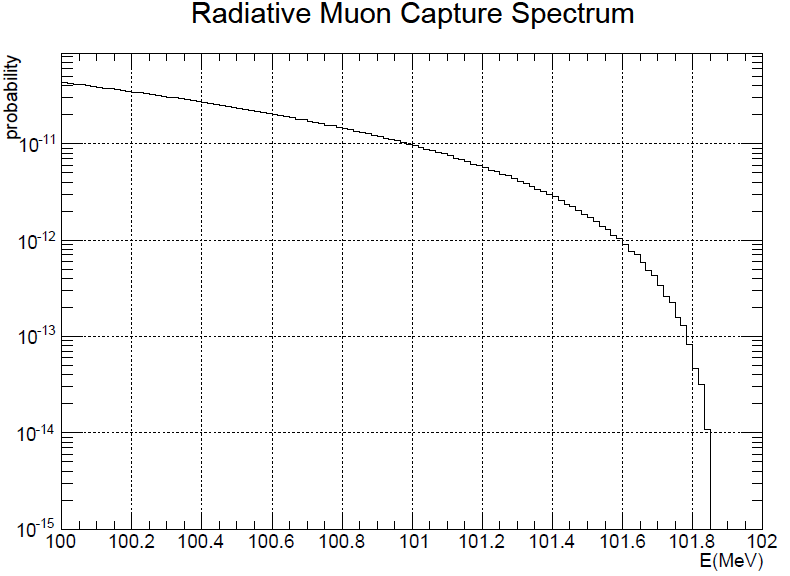 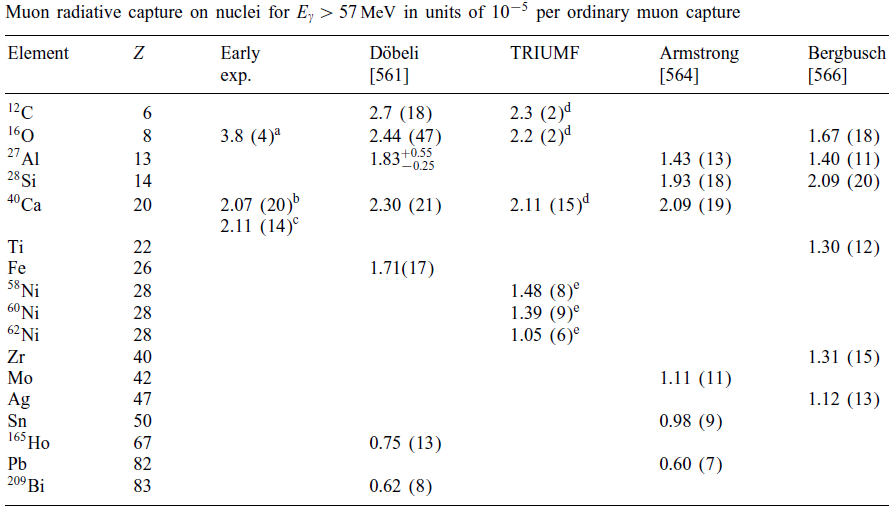 2019/6/6
Background Estimation
12
RMC Background
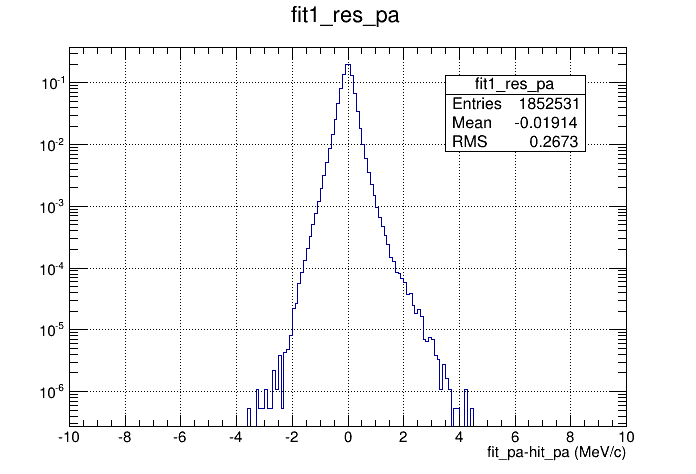 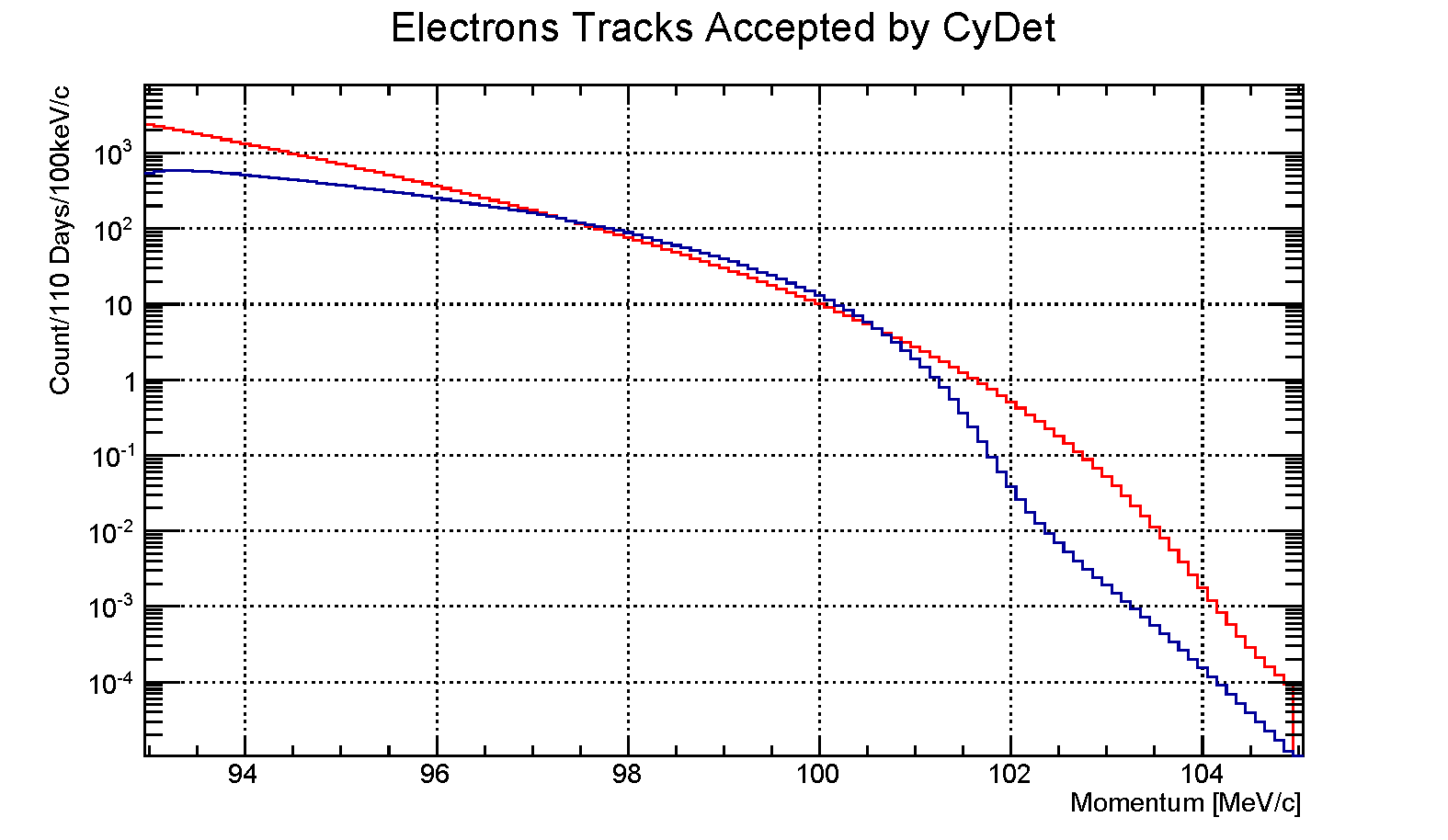 Electron momentum in CDC (resolution considered)
CDC intrinsic Resolution
In MeV/c
Red: e- from DIO (1%)
Blue: e- from RMC (0.19%)
2019/6/6
Background Estimation
13
Beam Related Backgrounds
2019/6/6
Sources of Backgrounds
14
RPC Background
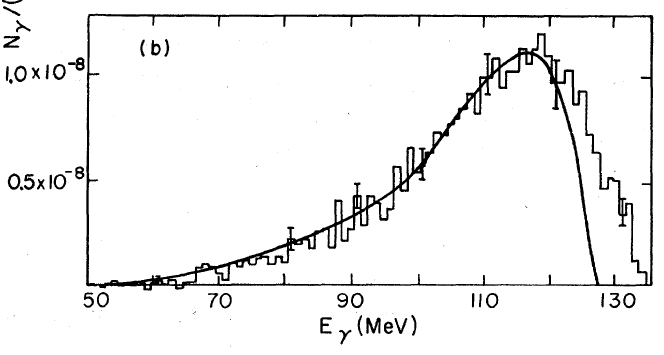 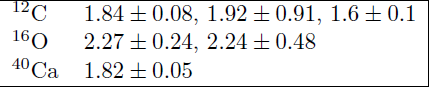 2019/6/6
Background Estimation
15
Pion Yield and Stopping Time
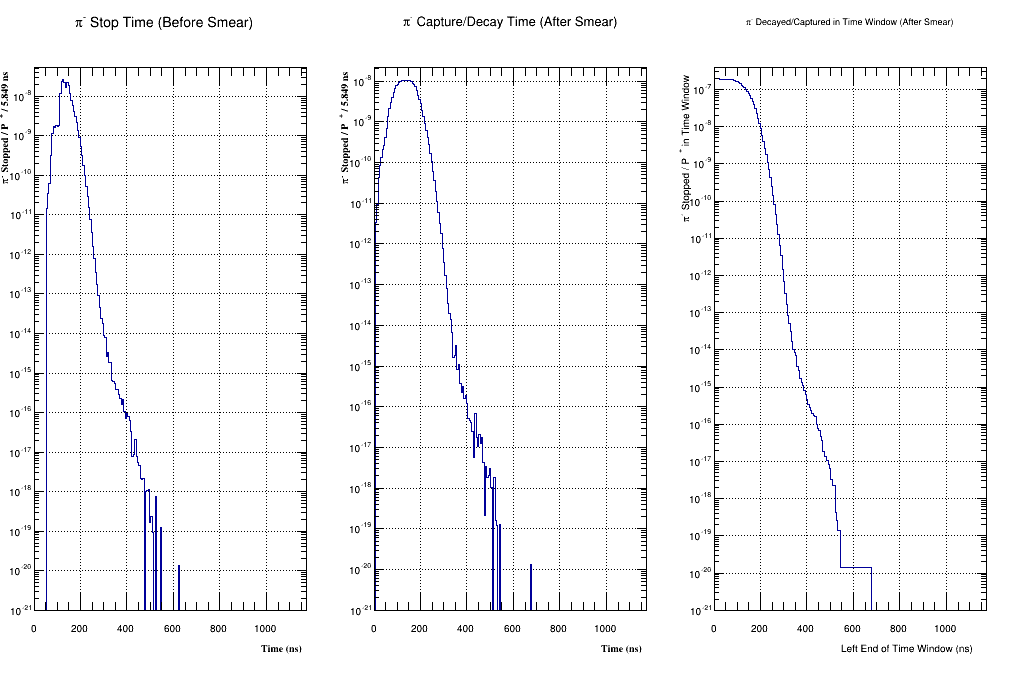 Pion stopped per proton with different time window (left edge floating)
500
700
2019/6/6
Background Estimation
16
RPC Background
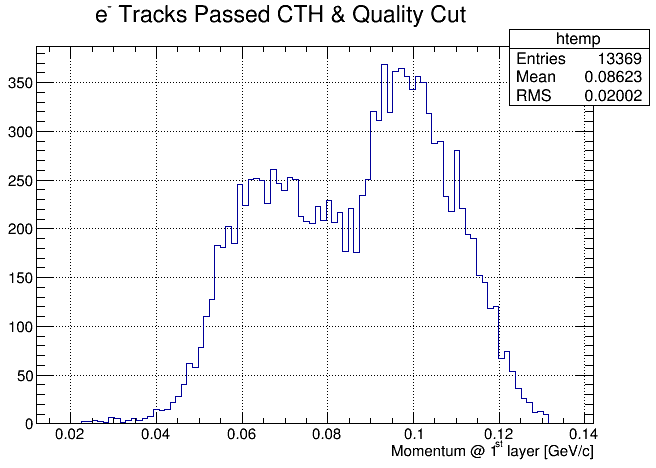 700 ns window as default (500 ns window as optional)
2019/6/6
Background Estimation
17
Anti-proton Background
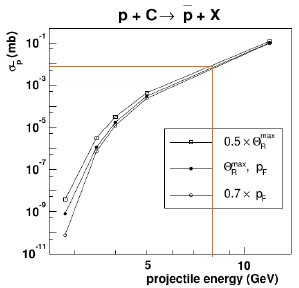 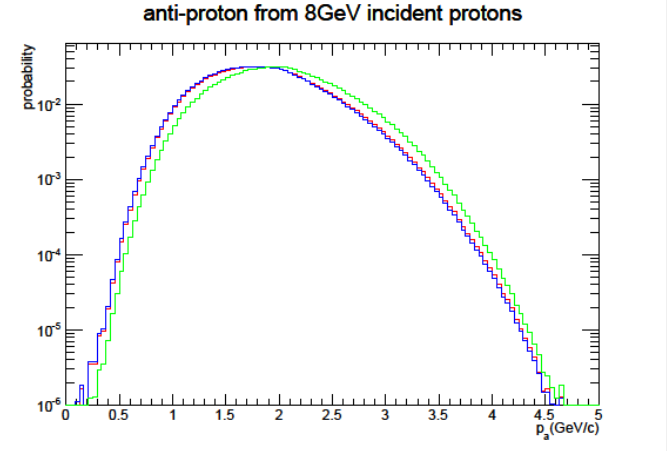 2019/6/6
Generation of Antiprotons
18
Anti-proton Background
*700 ns window as default (500 ns window as optional)
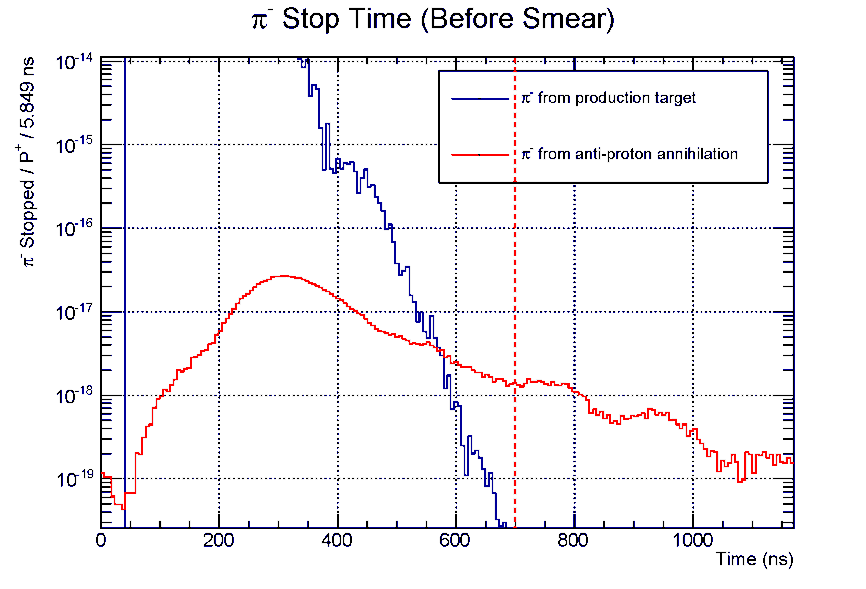 2019/6/6
Generation of Antiprotons
19
Other Beam Related Backgrounds
Other beam related backgrounds are mainly caused by high energy electrons, muons and pions either decaying in flight or scattered by beam line material. 
By repeating high energy beam particle samples by 10 times with different random seeds, it is found that for all beam particles, the probability of producing an energetic electron from one initial proton and accepted by CyDet with geometrical cut and momentum cut is:
2019/6/6
Background Estimation
20
Other Beam Related Backgrounds
For delayed backgrounds, it’s found that the time distribution of energetic particles follow exponential curve.
By extrapolating the time distribution, the delayed background is found to be negligible.
*This part is also considered to be negligible though still needs further investigation.
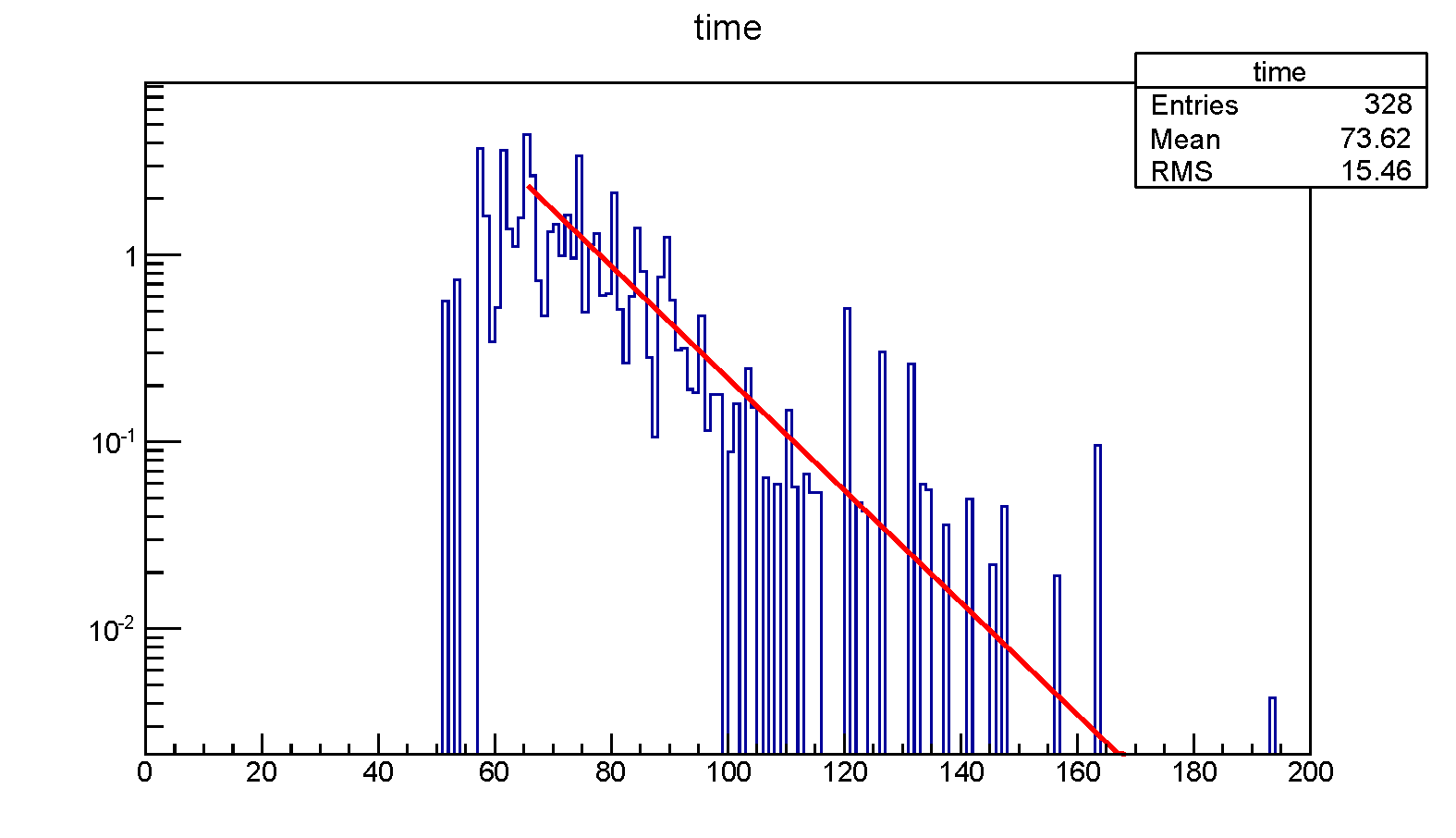 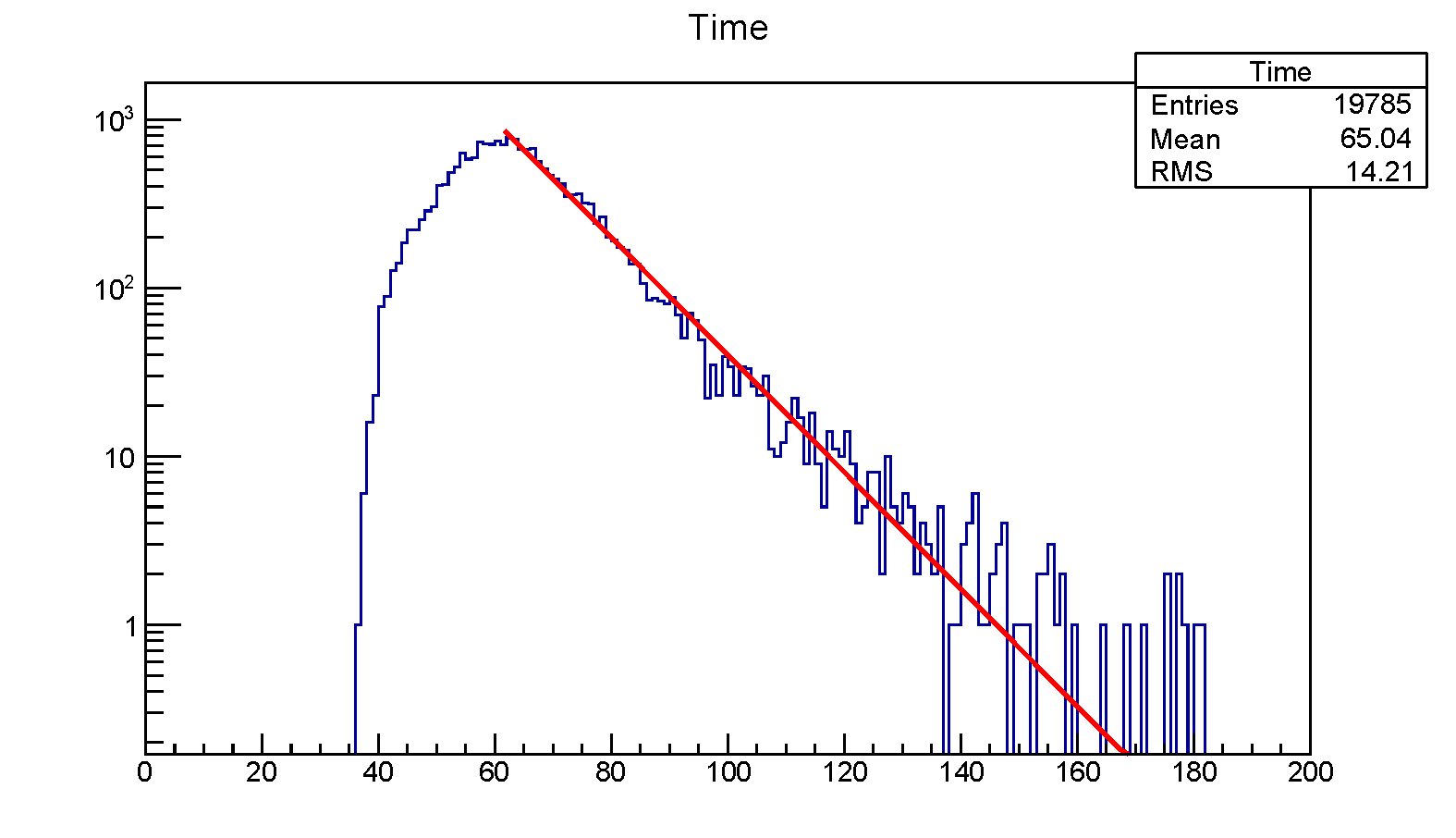 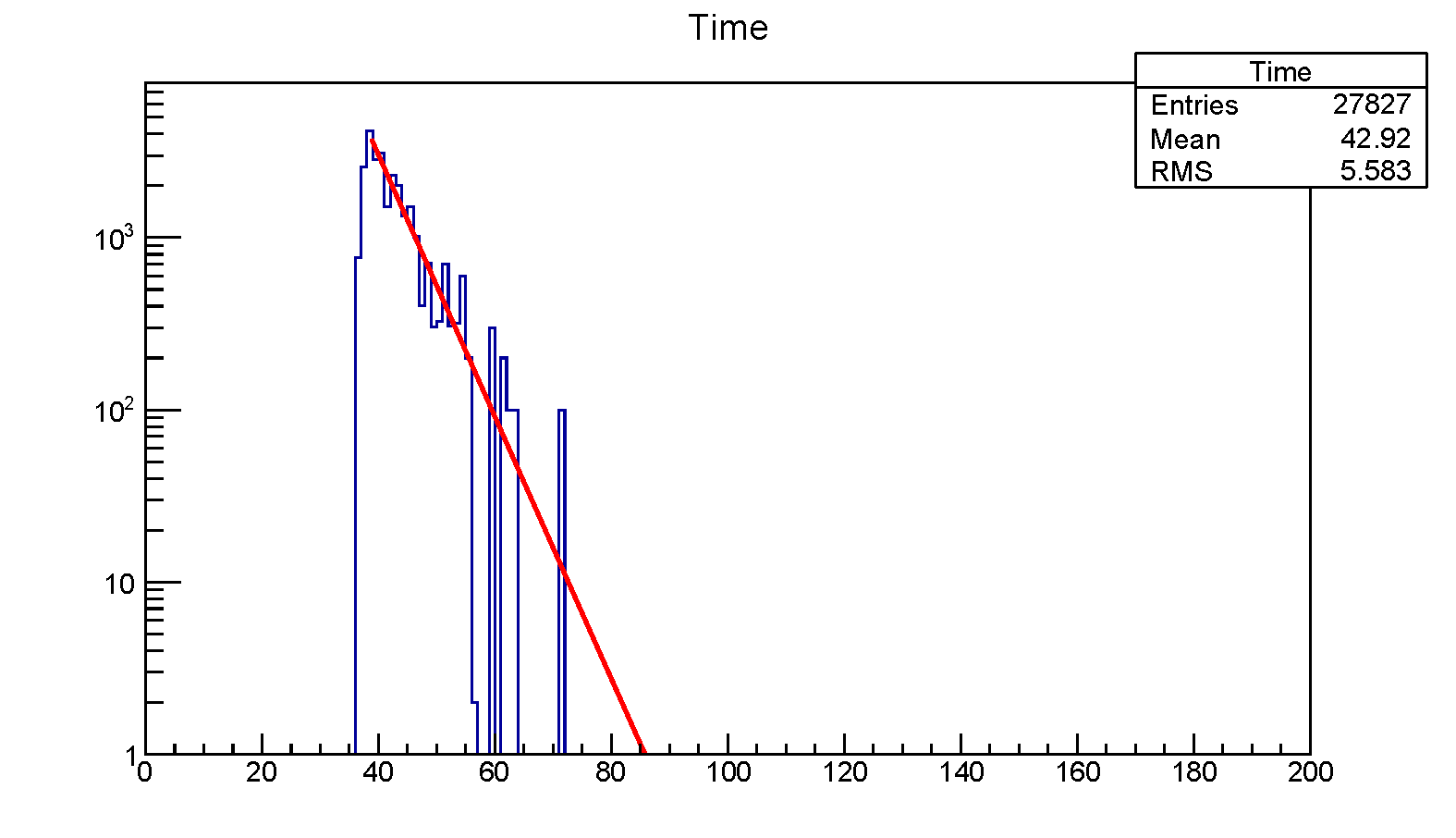 Muon
Pion
Beam Electron
2019/6/6
Background Estimation
21
Other Beam Related Backgrounds
* 700 ns window as default (500 ns window as optional)
2019/6/6
Background Estimation
22
Other Backgrounds
2019/6/6
Background Estimation
23
Cosmic Ray Background
By Nam
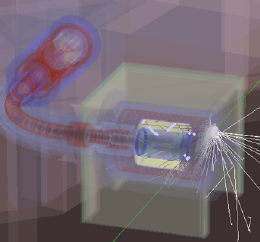 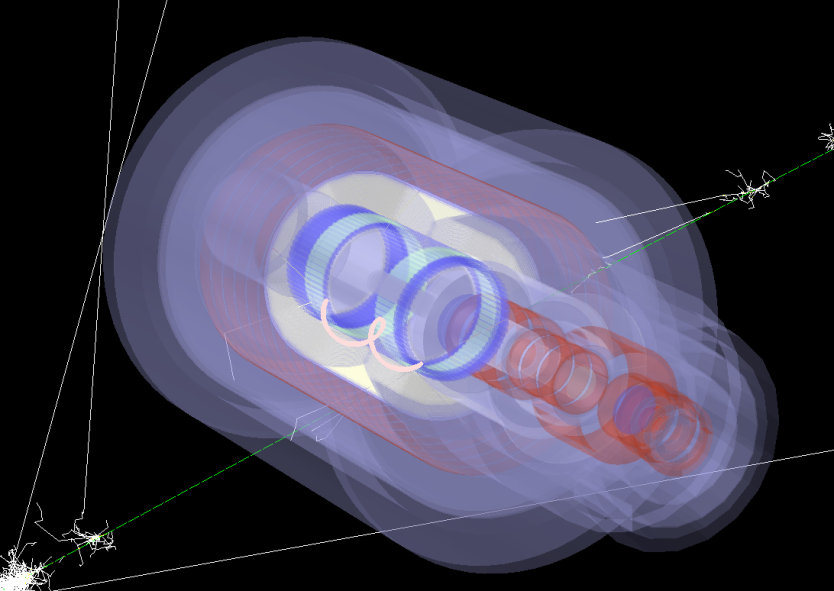 2019/6/6
24
Summary of Backgrounds (in TDR)
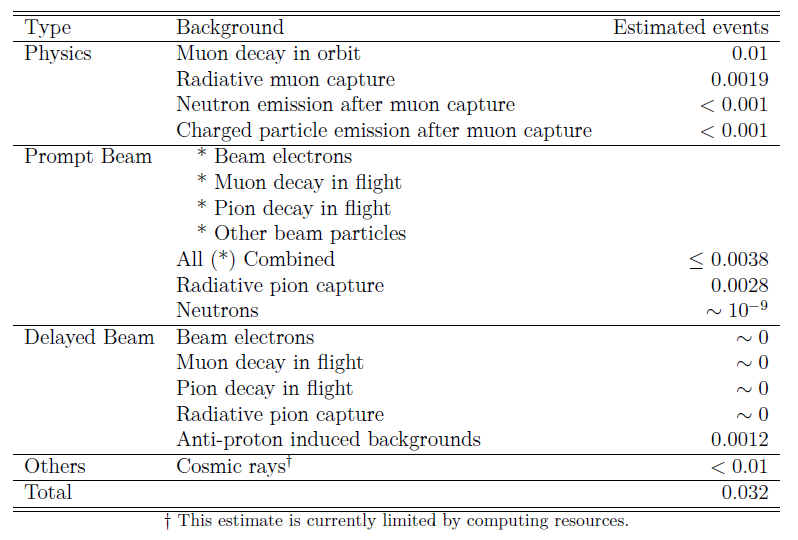 2019/6/6
25
Background Estimation
Backup
2019/6/6
26
Pion stop time distribution & time window
By checking the time distribution of different pions (according to where they stopped) at the end of 90 degree bending, we can find out that the shoulder after 200ns is formed after Bridge Solenoid (BS).
Below is the histogram stack of different groups of pions.
Pions decay or pass through
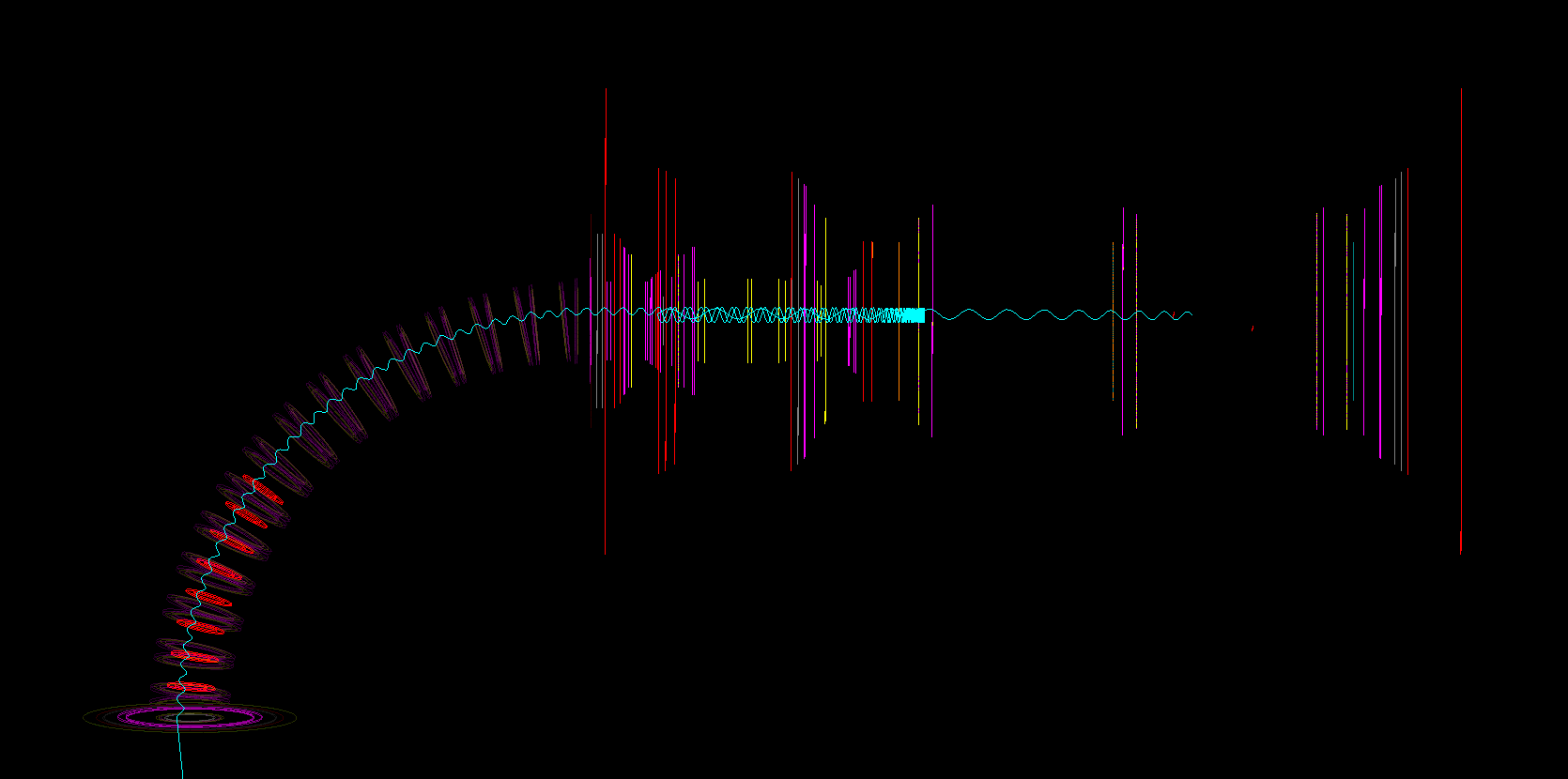 2019/6/6
27